Обнаружение витамина B12 в лекарственных формах
Подготовила:
						Ученица 11 «Б» класса
						МБОУ «Лицей №65»
						Карцева Виктория
Руководители:
доц. кафедры химии ВГАУ Перегончая О. В., 
учитель химии Анпилогова Н. А.
План
1. Цели
2. Задачи
3. История открытия
4. Структура витамина B12
5. Источники витамина B12
6. Биологическое значение витамина B12
7. Источники витамина B12
8. Методика эксперимента и результаты
9. Выводы
10. Литература
Цели
Исследовать литературные данные о строении  и биологической роли витамина В12
Установить присутствие витамина B12 в его лекарственных формах и сравнить его содержание в различных препаратах
Задачи
Изучить литературные данные о строении и биологической роли витамина В12
Исследовать содержание витамина B12 в препаратах «Комбилипен» и «Цианокобаламин»
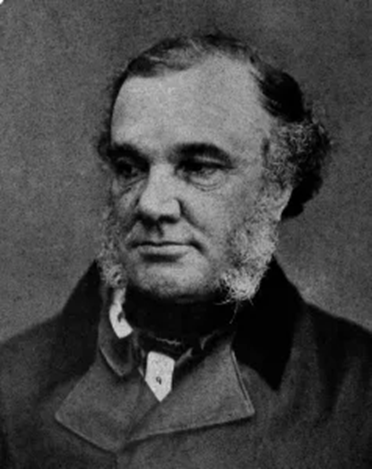 История открытия витамина B12
В 1855 и 1872 годах описали болезнь, которую назвали злокачественной анемией, впоследствии получившей название болезнь Аддисона — Бирмера. В течение 75 лет заболевание считалось неизлечимым.
Томас Аддисон
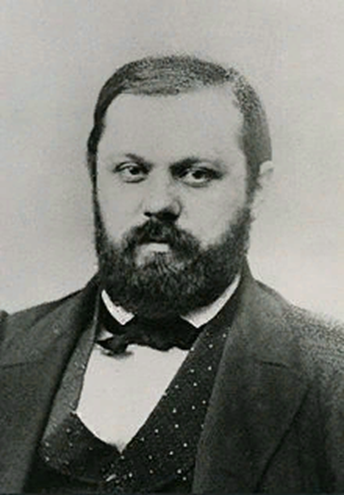 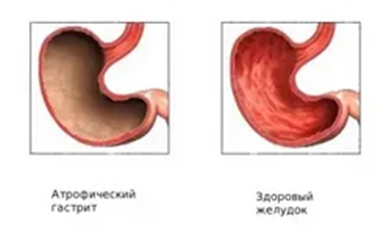 Михаэль Антон Бирмер
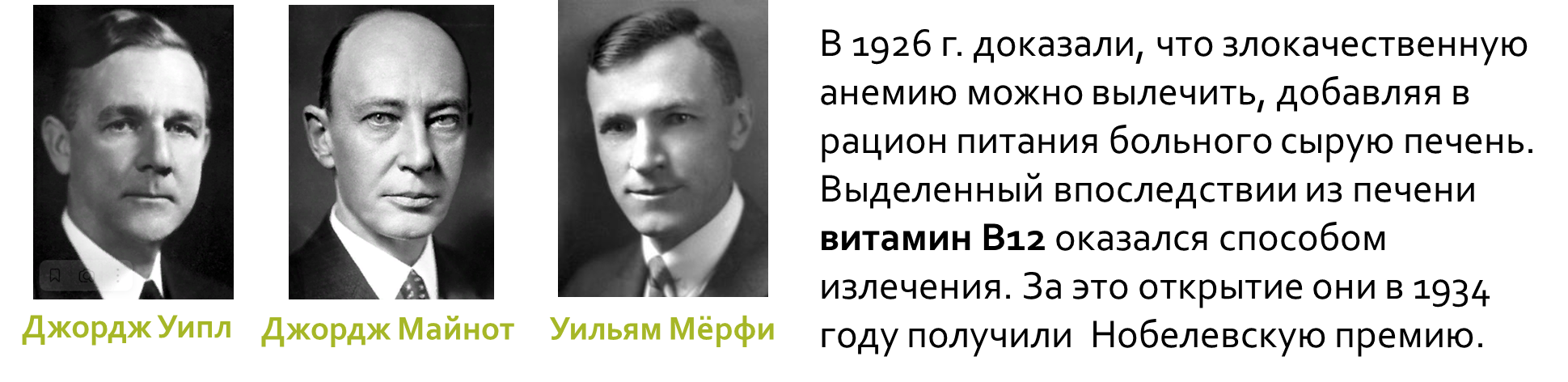 Уильям Касл экспериментально установил связь между желудочной ахилией и  эффективностью употребления сырой печени. Было показано, что причиной заболевания пернициозной анемией является утрата определенного компонента желудочного сока, который был назван внутренним фактором и  позднее получил его имя (фактор Касла /Кастла/).
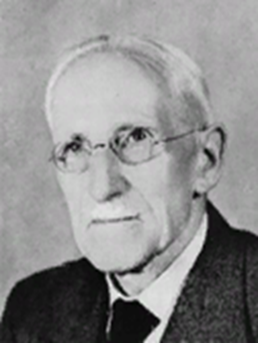 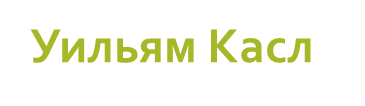 История открытия витамина B12
Впервые витамин В12 был выделен в 1948 г. В 1955 Д. Ходжкин расшифровала структуру и пространственную конфигурацию витамина В12. Лабораторный синтез его был завершен только в 1973 г. после многолетней работы коллектива лаборатории под руководством  Р. Вудворда.
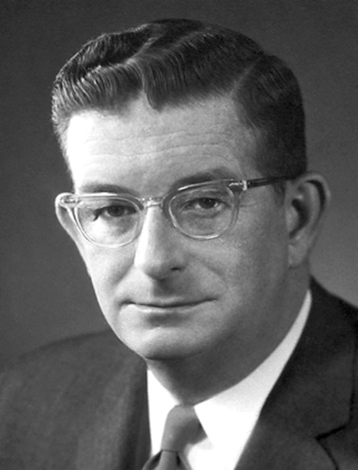 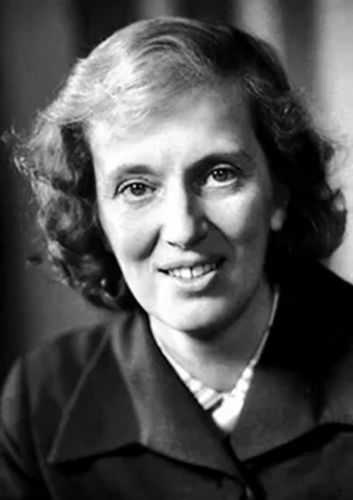 Роберт Вудворд
Дороти Ходжкин
Структура витамина B12
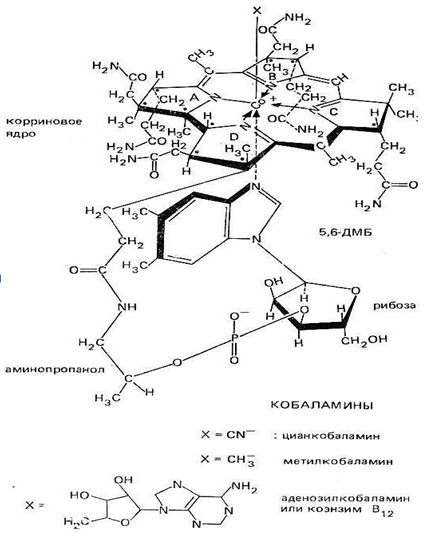 Витамин В12 относится к корриноидам, имеющим комплексное строение. Центральным атомом (комплексообразователем) в молекуле является Со3+. 
Частицами, образующими с ним связи (лигандами), являются: 
-корриновое ядро – 4 связи, 
-5,6-диметилбензимидазолил – 1 связь,
-цианогруппа CN– – 1 связь.

Наиболее устойчивой формой витамина В12 является цианокобаламин [1-3].
Биологическое значение витамина B12
Кроветворение
-дифференцировка клеток кровеносной системы
метаболизм веществ, необходимых для нормальной работы кровеносной системы (гомоцистеина, кобаламина, фолатов и тд.)
При дефиците витамина B12 наблюдается снижение активности данных процессов. Развивается B12-зависимая анемия.
Биологическое значение витамина B12
Нейропротекторный и нейротрофический эффекты
-ответ на повреждения аксонов
-регенерация аксонов
-клеточный ответ на монооксид азота (NO)
-метаболизм глутатиона
При дефиците витамина B12 развиваются нарушения питания нервной ткани (ишемизация) и снижение выживаемости нейронов
Биологическое значение витамина B12
Метаболизм жиров и процесс пищеварения
При дефиците витамина B12 наблюдается формирование липидного профиля (повышается риск сердечно-сосудистых заболеваний на фоне нарушений усвоения жиров и жироподобных веществ).
Биологическое значение витамина B12
Метаболизм микронутриентов
кобаламинов
фолатов
витамина D
- биосинтез гема (пигмент, содержащийся в гемоглобине)
Потребность человека в витамине B12
Источники витамина B12
Витамин B12 продуцируется исключительно микроорганизмами.
Витамина, вырабатывающегося в толстом кишечнике, не достаточно для удовлетворения всех потребностей организма, поэтому человеку необходимо получать витамин B12 с пищей.
Источники витамина B12
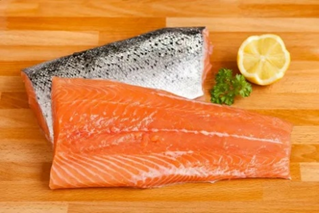 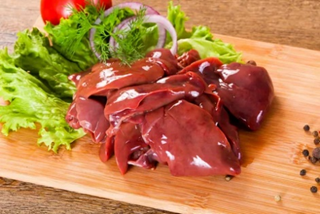 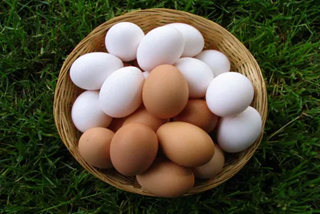 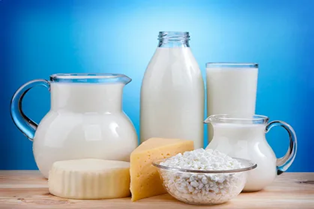 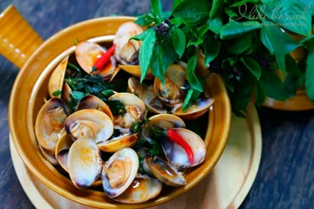 Источником витамина B12 для человека являются продукты животного происхождения.  Особенно богаты витамином B12 печень и мясо крупного рогатого скота, так как являются симбионтами бактериями, вырабатывающими данный витамин, продукты обмена которых всасываются в кишечнике крупного рогатого скота.
Методика эксперимента и результаты
Объектами исследования были выбраны препараты для внутримышечного введения: 
«Цианокобаламин» – витамин В12 (0,500 мг/мл),
«Комбилипен» – комплекс витаминов группы В (содержание В12 0,500 мг/мл).
Раствор из ампулы разбавляли в 25 раз и фотометрировали на приборе «Спектрофлуориметр СМ 2203» в интервале длин волн 300-400 нм.
Содержание витамина В12 вычисляли по формуле:
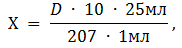 где D – оптическая плотность раствора при 361 нм [4].
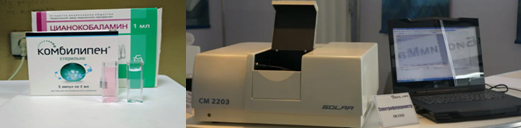 Методика эксперимента и результаты
Результаты измерений:
На рис.1 спектральная характеристика препарата «Цианокобаломин», которая содержит максимум при 362нм. Оптическую плотность D, соответствующую этой длине волны подставляли в формулу.  Содержание В12 в препарате «Цианокобаламин» составило 0,495 мг/мл.
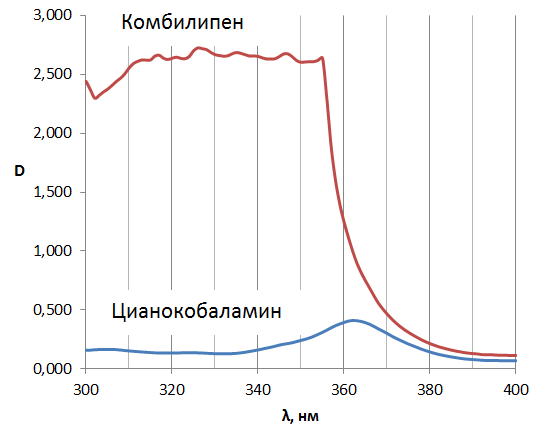 Для препарата «Комбилипен» определить содержание В12 не удалось, так как в присутствии других витаминов его максимум перекрывается.
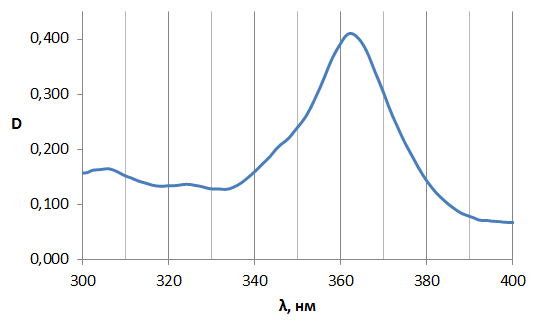 Рис.1  Спектральная характеристика раствора цианокобаламина.
Выводы
Изучив историю открытия, строение и биологическую роль витамина В12 мы убедились, что это жизненно важный витамин. При его недостатке происходит нарушение работы многих систем в организме животных.
Нельзя исключать из рациона питания продукты, содержащие витамин В12 и способствующие его биосинтезу.
Исследуя содержание витамина B12 в препарате «Цианокобаламин» мы убедились, что оно соответствует заявленному.
Содержание витамина B12 в препарате «Комбилипен» определить не удалось, так как этому препятствует присутствие других витаминов группы В:  B1, B2 и B6.
Литература
Емельянова А.Ю., Зиновьева О.Е. Витамин В12 в лечении заболеваний нервной системы / РМЖ (Русский медицинский журнал): 2016. – №7. – С. 429-433.  Режим доступа:  https://www.rmj.ru/articles/nevrologiya/vitamin-v12-v-lechenii-zabolevaniy-nervnoy-sistemy/#ixzz7tgMifRDM
 Витамин В12. - Электронный источник. Режим доступа: https://ru.wikipedia.org/wiki/Витамин_B12
Хапалюк  А.В. Витамин В12: биологическое значение, патогенетические механизмы и клинические проявления витаминной недостаточности / Лечебное дело. - 2019 г., № 4 (68) – С.17-23.
4.   ГОСТ Р 57201-2016.  Национальный стандарт Российской Федерации
витамин В12 кормовой. Технические условия.